How NOT to Accidentally Practice LawUsing TAR® Commercial Forms
TAR®
Commercial CE Course
Webinar: 1 Hr of CE Credit
Objectives & Introductions
TAR®
Commercial CE Course
About This Course, The Instructor
& a Few ‘House Rules’
About This Course
Here’s What We’re Covering Today
Available TAR Commercial Contracts
Definition of “Practicing Law”
How to Properly Change Clauses in a TAR Form
Defining “Statements of Fact”
If & When to Get a Lawyer Involved
We’ll be viewing actual TAR commercial contracts to illustrate how you can properly alter them
Please hold your questions to the end
Add a footer
3
About The Instructor
Here’s a quick bio of Michica ”Mish” Guillory
Property Management & Landlord Representation for 18 years
Companies include: CBRE, JLL, Transwestern, Tarantino, Insignia ESG & others
Creator of the popular “Commercial Leasing Boot Camp” CE course
Owner of The Guillory Group School of Real Estate, the only Texas school focused exclusively on commercial education
Teaches commercial courses through HAR and TAR
Past clients include: Shipley’s, Subway, Palais Royal, Victoria’s Secret, Gringo’s, Harris County, Chick-Fil-A,Mathnasium, Baker Hughes & She’s Happy Hair
4
Webinar Regulations
A quick look at the house rules!
This webinar is one hour. You must remain online for the full hour. 
Logging out early will result in the loss of your CE credit.
If you need further assistance, the instructor can contact you after the webinar.
Please hold all questions until the end of the presentation.
Please SILENCE your microphone.
Consider covering your computer’s camera, if necessary.
If there is a question the instructor cannot answer during the webinar, we promise to get you an answer later.
You MUST have fun!
5
Overview of TAR® Commercial Forms
TAR®
Commercial CE Course
55 Contracts to Use in Commercial Transactions
TAR® Commercial Forms
Commercial Listing Agreements - 1300
Contract Addenda & Related Forms – 1900 (con’t)
An Overview & Where to Find Them
1937 – Condominium Resale Certificate
1938 – Commercial Tenant Estoppel Certificate
1939 – Commercial Contract Termination Notice
1940 – Commercial Contract Special Provisions  Addendum
1942 – Commercial Contract Critical Date List
1943 – Commercial Contract Assignment of Buyer’s Interest
1946 – Condominium Addendum ((Incomplete Construction)
1947 – Request for Evaluation Materials & Confidentiality Agreement
1301 – Exclusive Right to Sell
1302 – Exclusive Right to Lease
1303 – Exclusive Right to Sublease
Listing Addenda & Related Forms - 1400
Buyer/Tenant Representation Agreements - 1500
1408 – Property Condition Statement
Commercial Earnest Money Contracts - 1800
1502 – Buyer/Tenant Representation Agreement
Commercial Leases – 2100
1801 – Commercial Contracts – Improved Property
1802 – Commercial Contracts – Unimproved Property
1803 – Commercial Letter of Intent to Purchase
Contract Addenda & Related Forms - 1900
2101 – Commercial Lease
2102 – Commercial Lease Addendum for Broker’s Fee (your $$$)
2103 – Commercial Lease Addendum for Expense Reimbursement
2104 – Commercial Lease Addendum for Extension of Term
2105 – Commercial Lease Right of First Refusal Addendum
2106 – Commercial Lease Addendum for Percentage Rent
2107 – Commercial Lease Addendum for Parking
1921 – Condominium Resale Certificate
1930 – Commercial Contract Condominium Addendum
1931 – Commercial Contract Financing Addendum
1932 – Commercial Contract Amendment
1937 – Commercial Contract Exhibit (an ‘exhibit’ is like a sample)
7
TAR® Commercial Forms
An Overview & Where to Find Them
Commercial Leases – 2100 (con’t)
Property Management Agreements – 2200
2202 – Commercial Property Management Agreement
2203 – Commercial Amendment to Property Management Agreement
2208 – Notice Terminating Right of Occupancy
2209 – Late Notice or Notice of Other Breach of Lease
2210 – Notice to Tenant of Change in Management & Accountability         for Security Deposit
2215 – Report of Incident Occurring on Property
2216 – Itemization of Security Deposit
2217 – Notice of Landlord’s Intent Not to Renew
2108 – Commercial Landlord’s Rules & Regulations
2109 – Commercial Lease Guaranty
2110 – Commercial Lease Addendum for Optional Space
2111 – Com. Construction Addendum (Landlord to Complete)
2112 – Com. Construction Addendum (Tenant to Complete)
2113 – Commercial Lease Acceptance Form 
2114 – Commercial Lease Amendment
2115 – Commercial Lease Exhibit
2116 – Commercial Sublease
2117 – Commercial Landlord’s Consent to Sublease
2118 – Commercial Sublease Addendum for Broker’s Fee
2119 – Commercial Lease Addendum for Contingencies
2120 – Commercial Lease Application
2121 – Commercial Lease Inventory & Condition Form
2122 – Commercial Letter of Intent to Lease
2124 – Commercial Sublease Guaranty
2125 – Commercial Lease Special Provisions Addendum
Commission Registration Agreements – 2400
2403 – Commercial Registration Agreement Between Broker & Owner
2404 – Commercial Registration Agreement Between Brokers
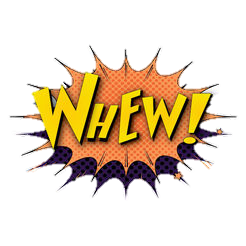 8
Seriously,What is Practing Law?
TAR®
Commercial CE Course
Are you doing any of these things?
Oops! Did I Do That?
Here are some ways REALTORS® accidentally violate Article 13 of the Code of Ethics
Does what you’re saying or doing exceed the scope of your training?
Did you draft documents conferring legal rights or obligations?
Did you prepare in writing or verbally express any legal opinion?
Did you represent parties in administrative or other proceedings and before any tribunal (court)
Did you negotiate legal rights or responsibilities on behalf of another?
Did you offer their advice or opinion regarding the resulting effects of contracts or actions?
Source: Huffington Post, “The Unauthorized Practice of Law: a Cautionary Tale for Real Estate Agents,”by Atty. Nina B. Ries
10
More on “UPL”
That means the ”Unauthorized Practice of Law”
Nina B. Ries, Principal, Ries Law Group writes:
“Courts have said that agents and brokers may fill in the blanks in pre-printed agreements that have been approved by attorneys and have been just as clear in prohibiting them from interpreting the meaning or effect of provisions in those agreements, from drafting documents or attachments to same, or from offering legal advice or guidance of any kind. 
This means that, regardless of her experience, and despite a client’s expectations about how he may benefit from her experiences in hundreds – or even thousands – of transactions, an agent or broker is limited to:  Just the facts, ma’am.”
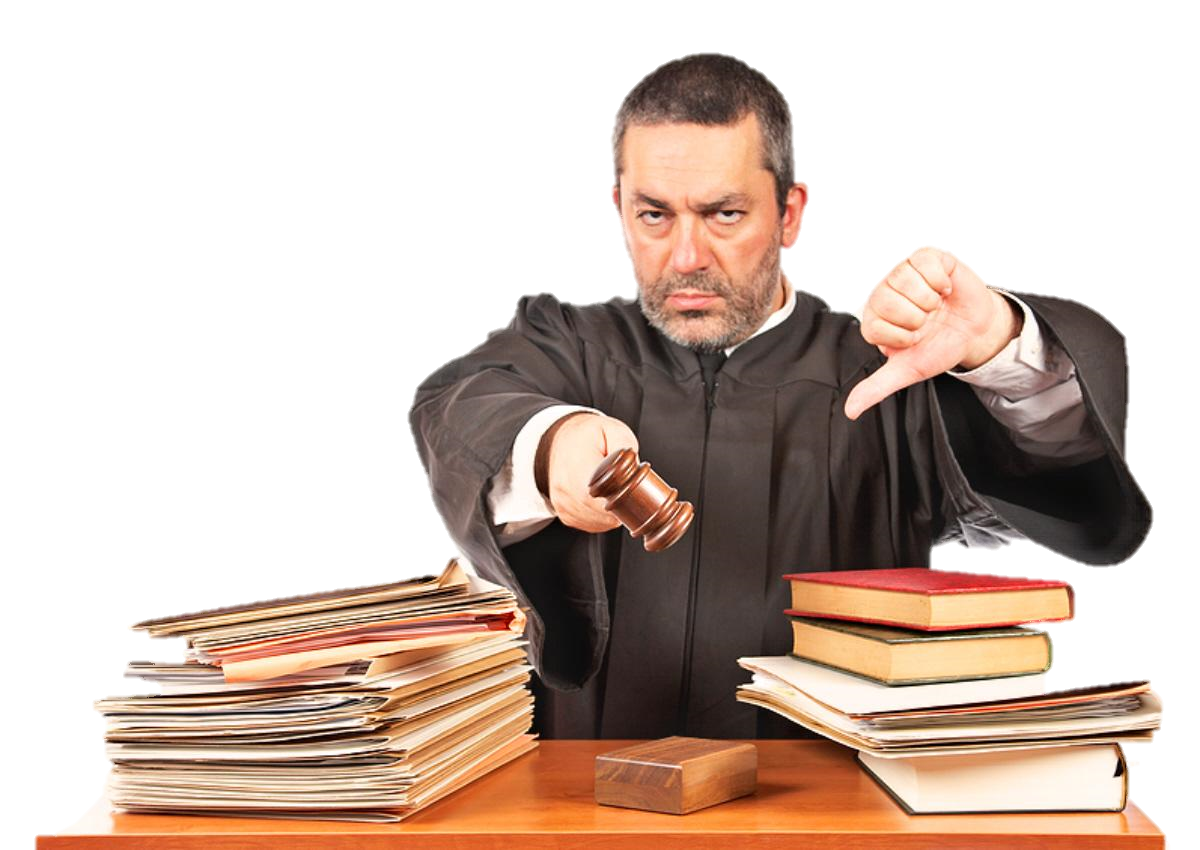 Source: Huffington Post, “The Unauthorized Practice of Law: a Cautionary Tale for Real Estate Agents”
11
A Final Word on UPL
So, that means…
Ries continues:
“Statutes, ethics rules, and courts have unanimously agreed that a real estate agent may not give advice or offer an opinion on the legal effect of a contract or the parties’ actions. But in the real world, these questions arise – and in at least some instances, the agent has actual experience dealing with the fallout. 
As challenging as it may be, and as tempting as it may be to offer a client the benefit of years of experience spanning decades and hundreds of deals, an agent can only point out the relevant provisions of the contract that may apply, without attempting to interpret or apply them, and advise the client to seek legal counsel. This may be frustrating to do – particularly when part of the agent’s appeal to clients is his or her vast experience – but the laws and the ethics codes on this subject are unwavering.”
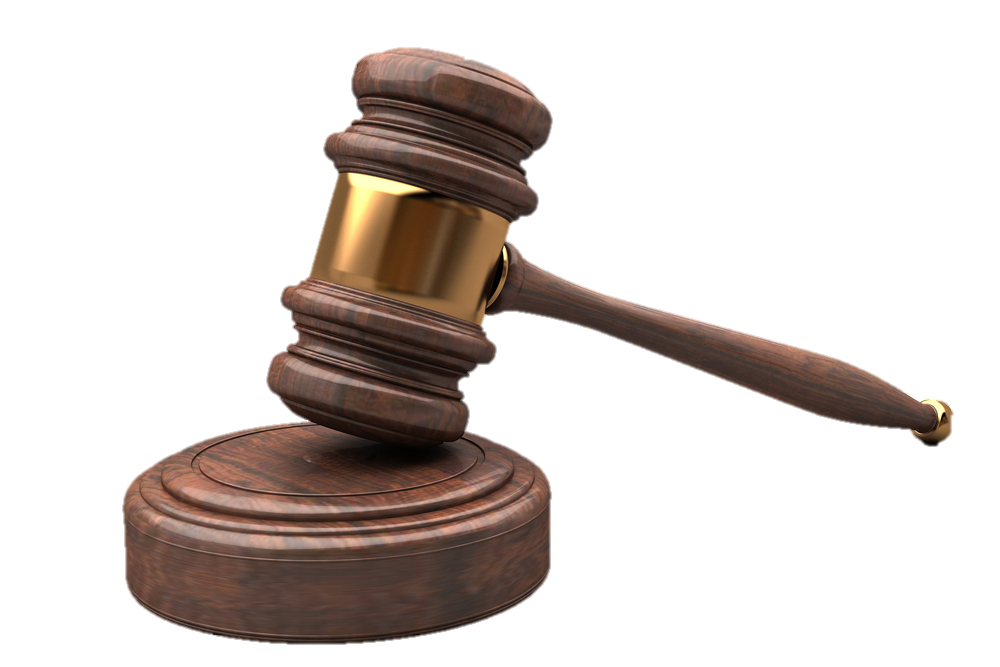 12
Source: Huffington Post, “The Unauthorized Practice of Law: a Cautionary Tale for Real Estate Agents”
A Simple Reminder
TAR® Added to the Lease…
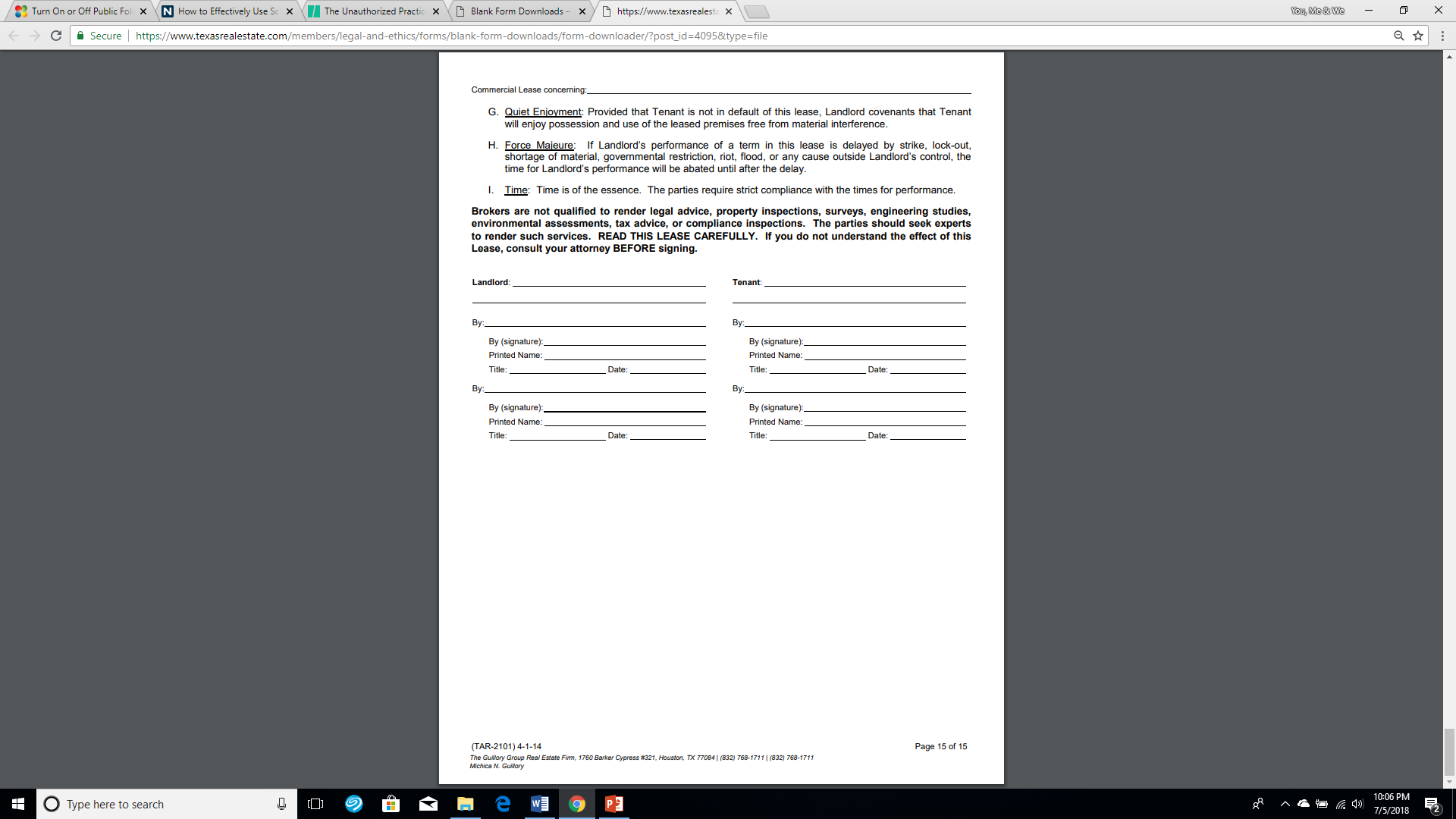 “In an effort to help brokers and salespersons to remember their limitations – and to share this with their clients that may not know realize it – TAR has this lan-guage near the signature lines of the Lease.
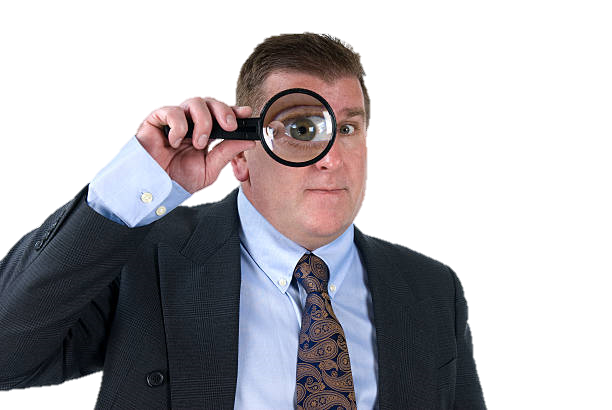 13
Wait,Can I Do That?
TAR®
Commercial CE Course
Are you allowed to change contracts?
UPL At-A-Glance
Examples of what you can and cannot do
15
Statements of Fact
Properly Adding Terms to a TAR® Contract
It is possible to somewhat alter a TAR® contract without accidentally practicing law. For example:

In Paragraph D (“Reconciliation”) of the Commercial Lease Addendum For Expense Reimbursement (Form 2103), it states “…Tenant must pay the deficient amount to Landlord within 30 days after Landlord notifies Tenant of the deficient amount.”

But what if you successfully negotiate more time for your client to pay the Landlord?

In Paragraph E (“Special Provisions”), one can insert the following text: “The Landlord will grant Tenant an additional 150 days to pay any deficient amounts referenced in Paragraph D.”

This effectively gets the Tenant a total of 180 days to repay the CAM Reconciliation bill.
16
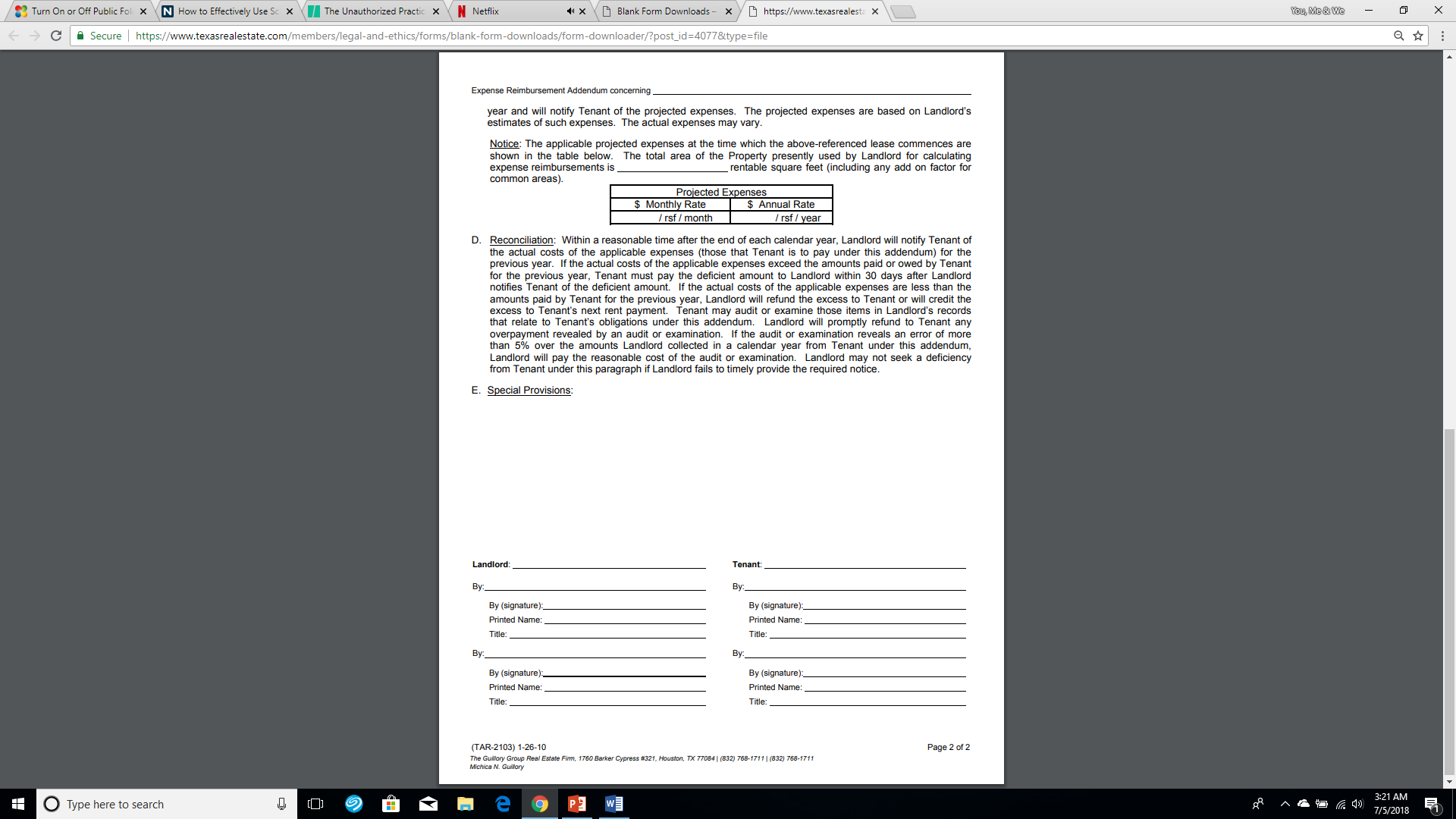 Form 2103
The Form States…
In Paragraph D (“Reconciliation”), it states “…Tenant must pay the deficient amount to Landlord within 30 days after Landlord notifies Tenant of the deficient amount.”



In Paragraph E (“Special Provisions”), one can insert the following text: “The Landlord will grant Tenant an additional 150 days to pay any deficient amounts referenced in Paragraph D.”
Add your Statement of Fact here!
Your Statement of Fact…
17
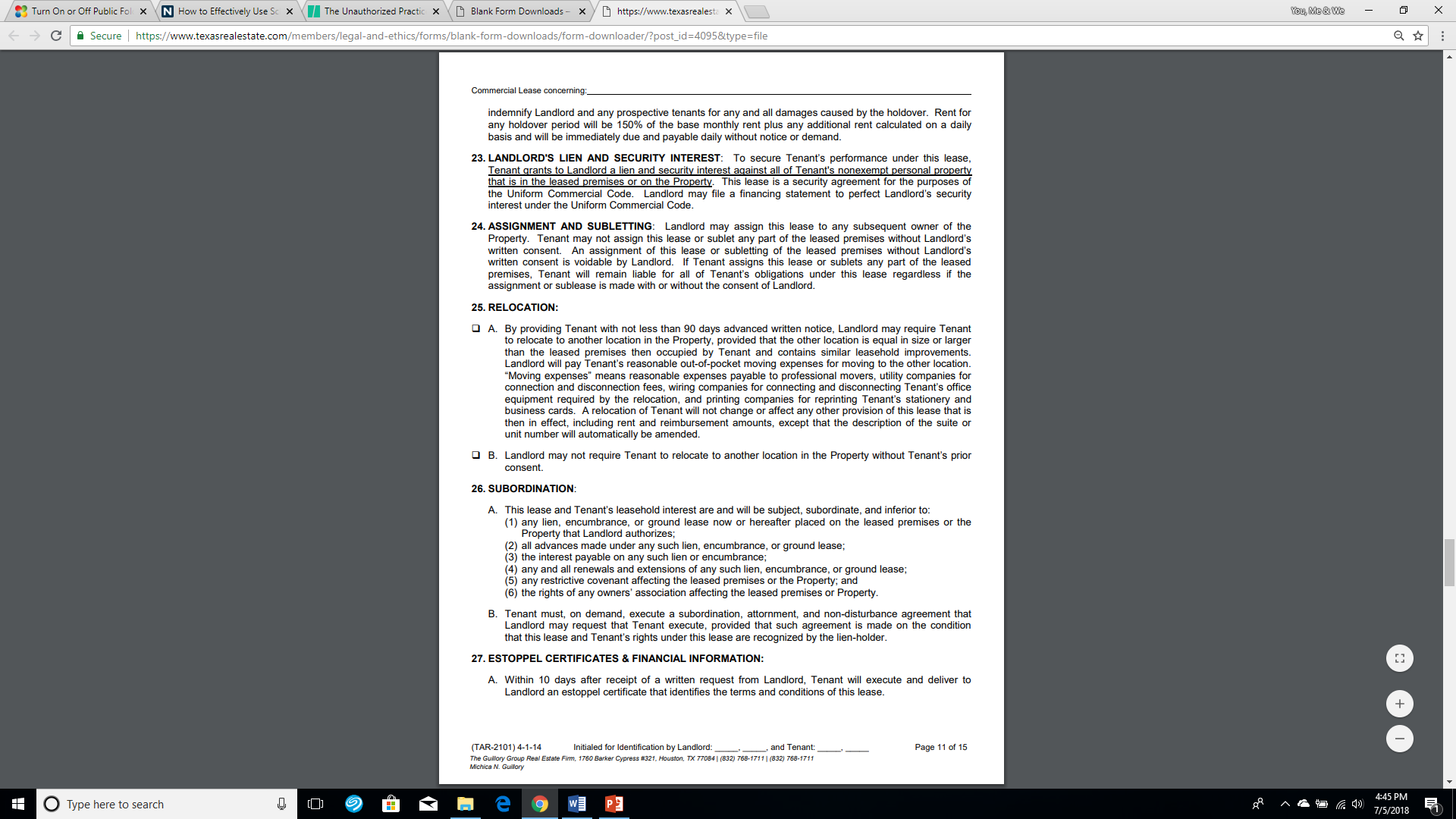 Form 2101
The Form States…
In Paragraph 25A (“Relocation”), it states “Landlord will pay (for)…printing companies for reprinting Tenant’s stationary and business cards.”



In Paragraph 35 (“Special Provisions”), one can insert the following text: “The Landlord will also pay for the reprinting and/or reproduction of any marketing materials that include the current tenant address.”
Your Statement of Fact…
18
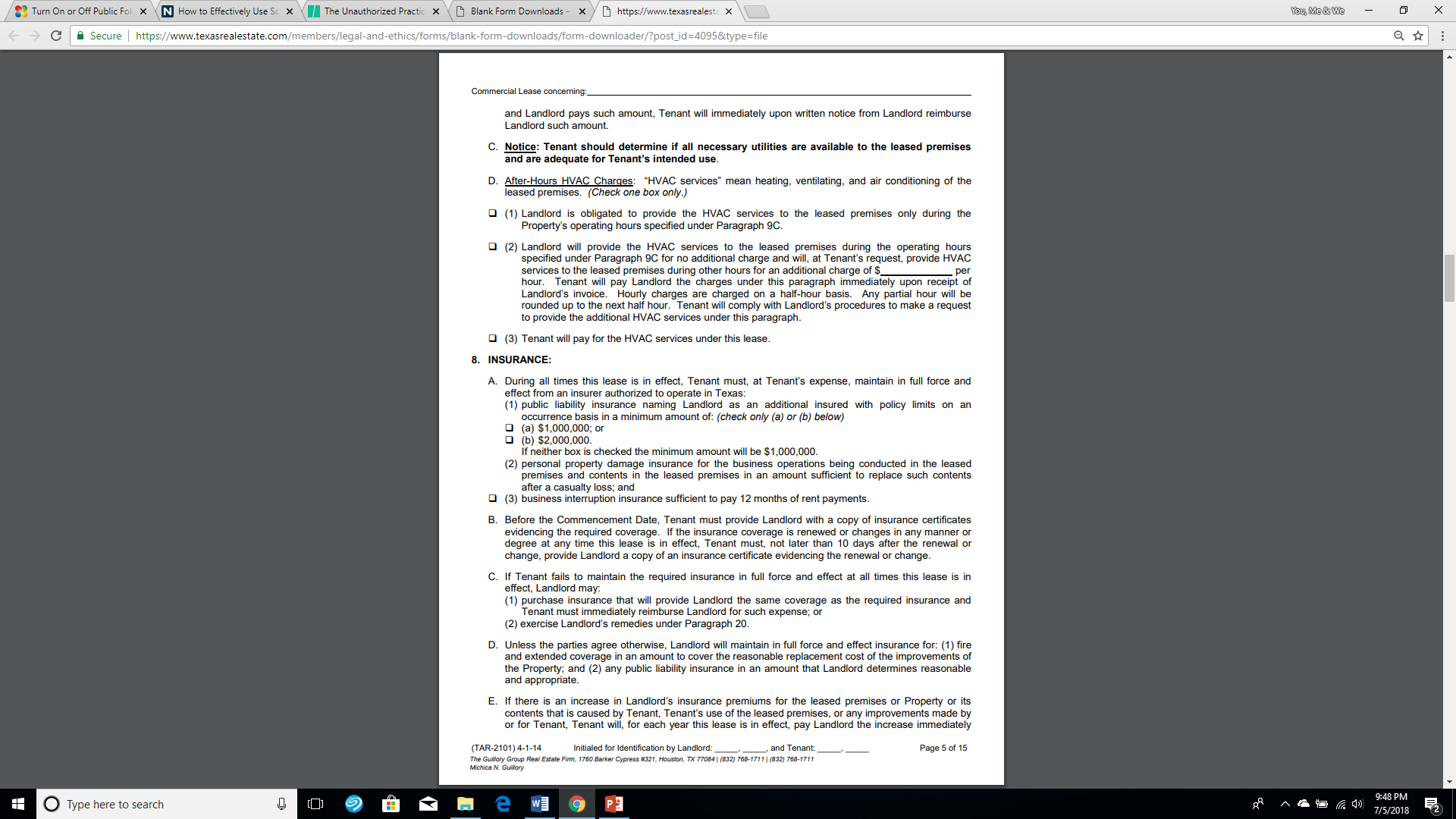 Form 2101
The Form States…
In Paragraph 7D (“After Hours HVAC Charges”), this paragraph likely won’t apply to retail tenants. So, your client wants it removed from the lease altogether.



Without concealing what the paragraph says, strike-thru it. You can follow this up by stating in “Special Provisions”: “The terms of this paragraph do not apply to the property referenced in this lease.”
Your Remedy…
19
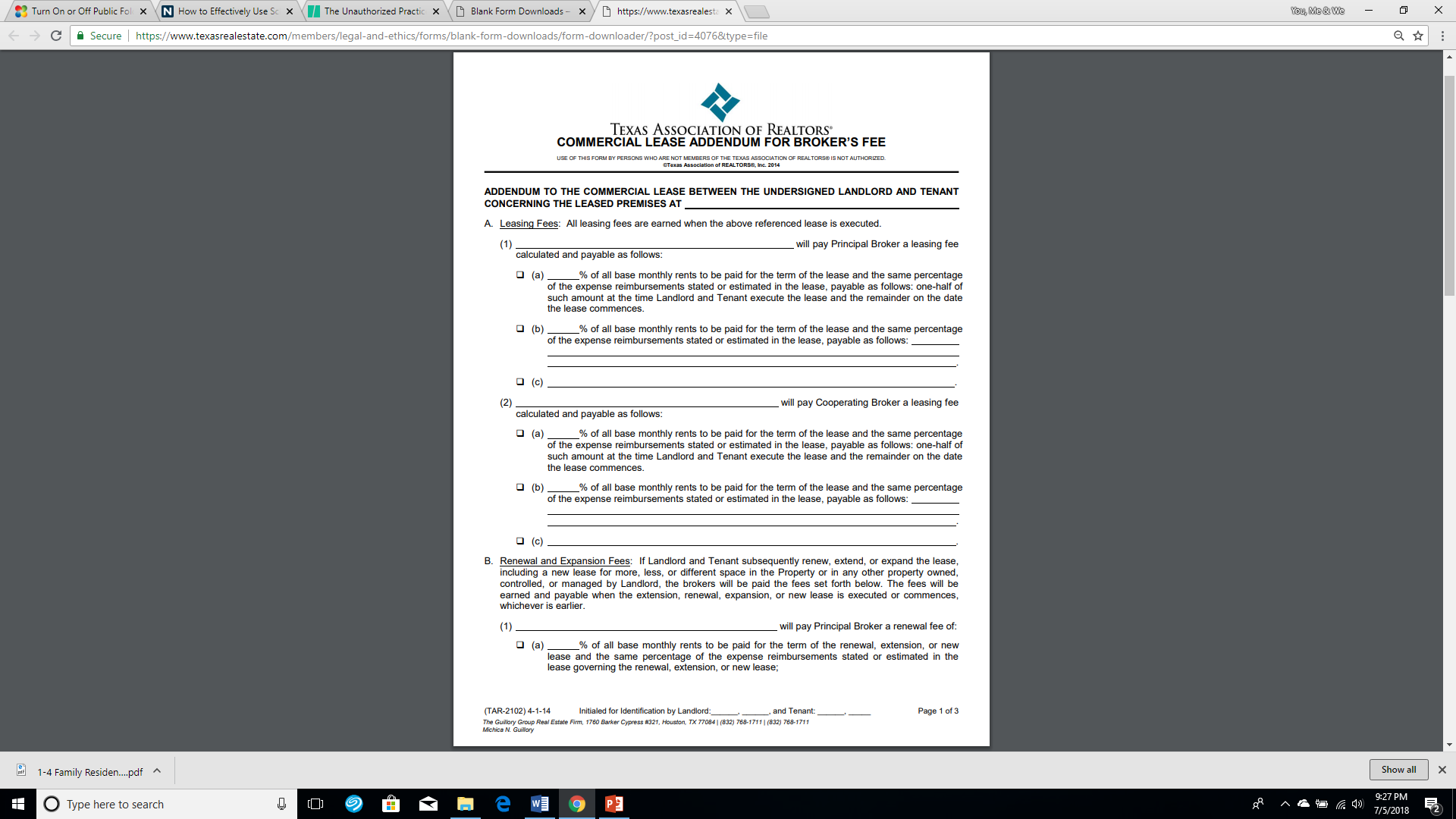 Form 2102
The Form States…
In Paragraph A2c (“Leasing Fees”), it states nothing. Lol!



In Paragraph A2c (“Special Provisions”), one can insert the following text: “4% of all base monthly rents to be paid for the term of the lease, payable as follows: one half of such amount at the time Landlord and Tenant execute the lease and the remainder on the date the lease commences.”
Your Statement of Fact…
Add your Statement of Fact here!
20
Statements of Fact
Properly Adding Terms to a TAR Contract
Lorem ipsum dolor sit amet, consectetur adipiscing elit. 
Ut fermentum a magna ut eleifend. Integer convallis suscipit ante eu varius. 
Morbi a purus dolor. Suspendisse sit amet ipsum finibus justo viverra blandit. 
Ut congue quis tortor eget sodales.
Add a footer
21
Questions & Answers
Thank You.
TAR®
Michica “Mish” Guillory
Commercial CE Course
832 768 1711
Michica@TheGuilloryGroup.com
www.TheGuilloryGroup.comwww.CommercialLeasing101.com